Introducing Compusoft
1
Compusoft am Tag der Küchenneuheiten
Benjamin Zürcher / Kay Schwarze
4. Mai 2022
Folie 2
Tag der Küchenneuheiten
Die integrierten Compusoft Produkte Küche
VOM 
INTERESSENT
INSPIRIEREN & BERATEN
PLANEN & VERKAUFEN
TEILEN & KOMMUNIZIEREN
STEUERN & MANAGEN
ZUM KUNDEN
Showcase 360
Virtueller Showroom zur Inspiration für Interessenten.
Winner Flex
Küchenplanungssoftware zum Planen, Präsentieren, Verkaufen und Bestellen.
Showcase 360
Planungen in VR teilen & mit Kunden in Kontakt bleiben.
Winner Bizz
Shopmanager für den Küchenfachhandel mit dem Sie alle Prozesse und Akteure im Blick behalten, steuern und auswerten.
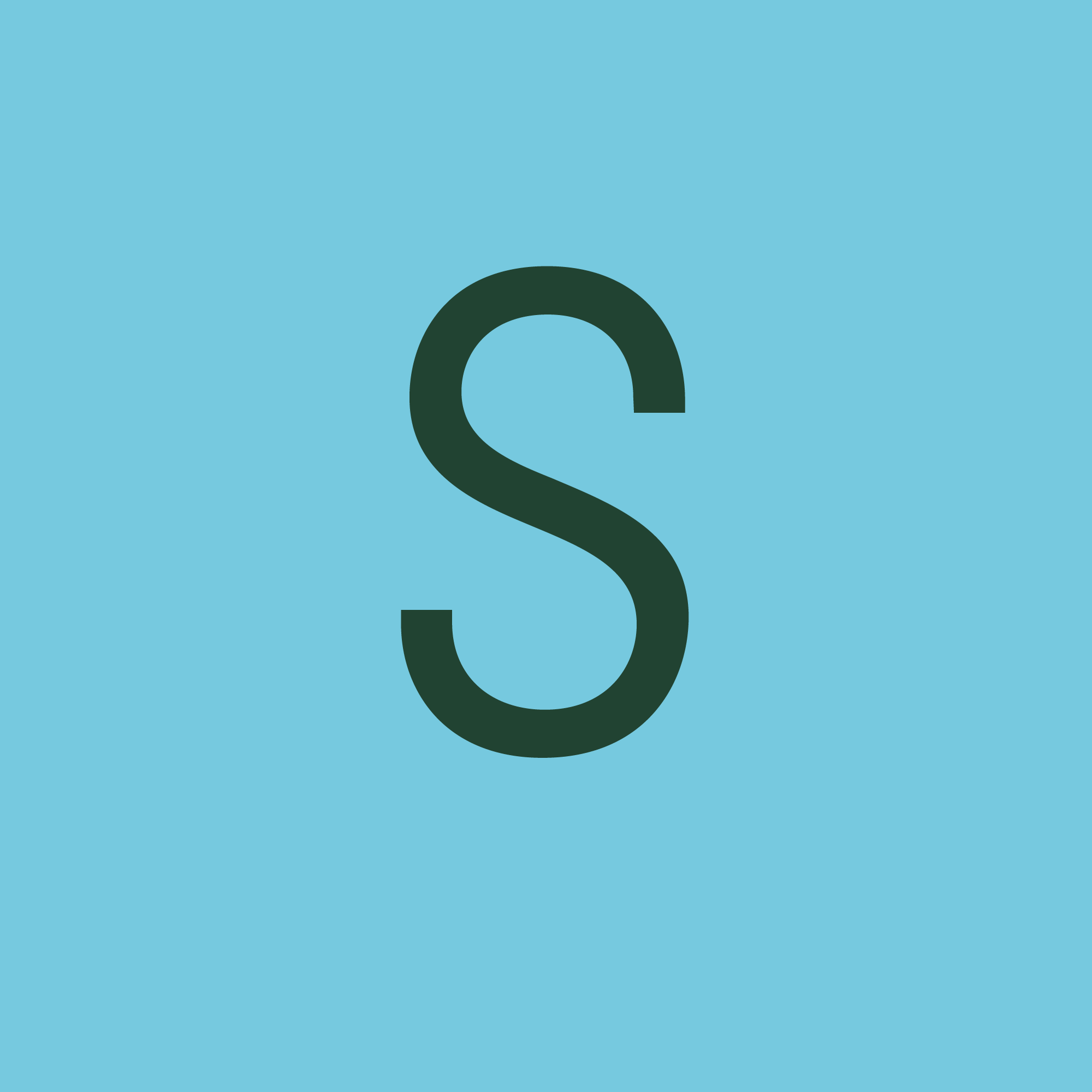 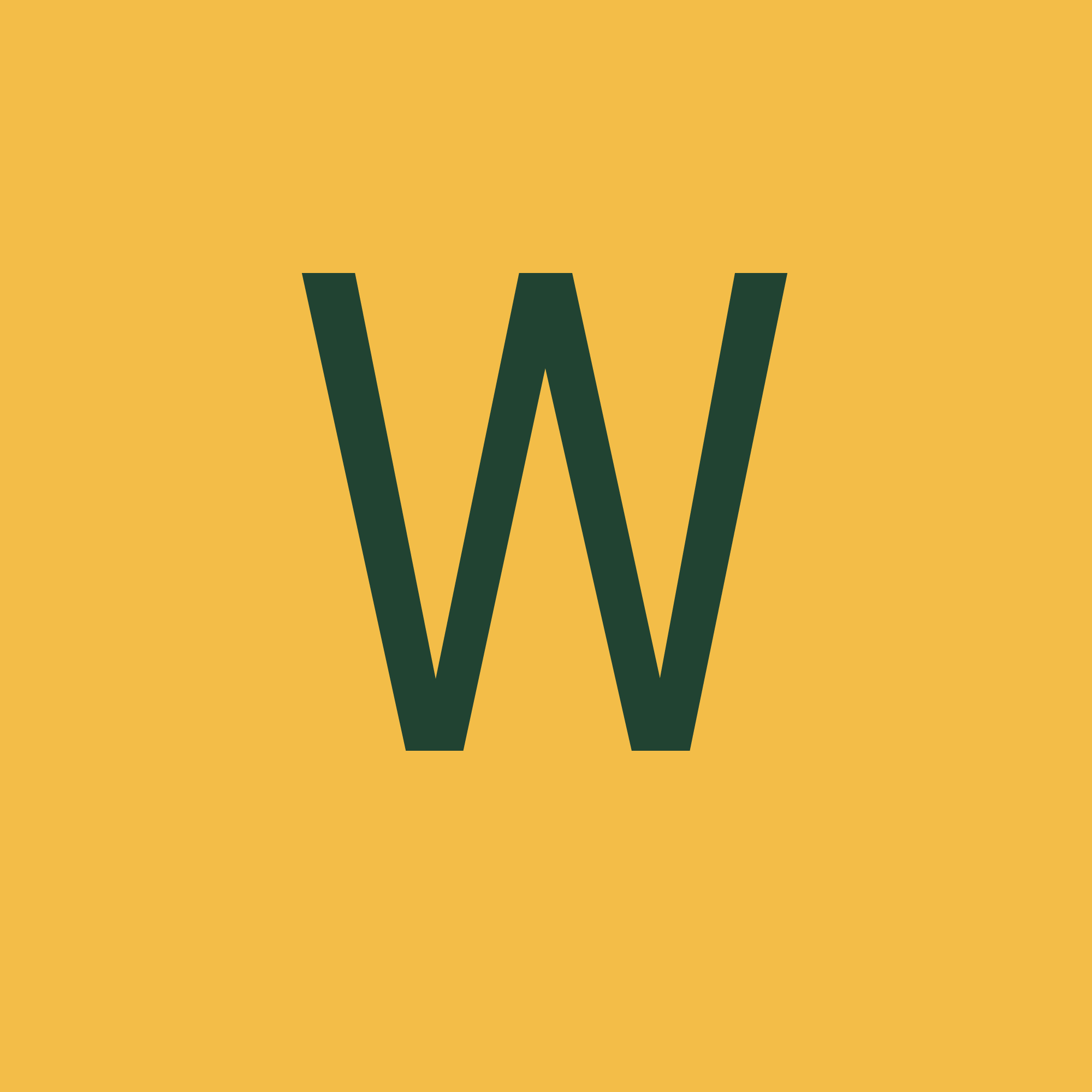 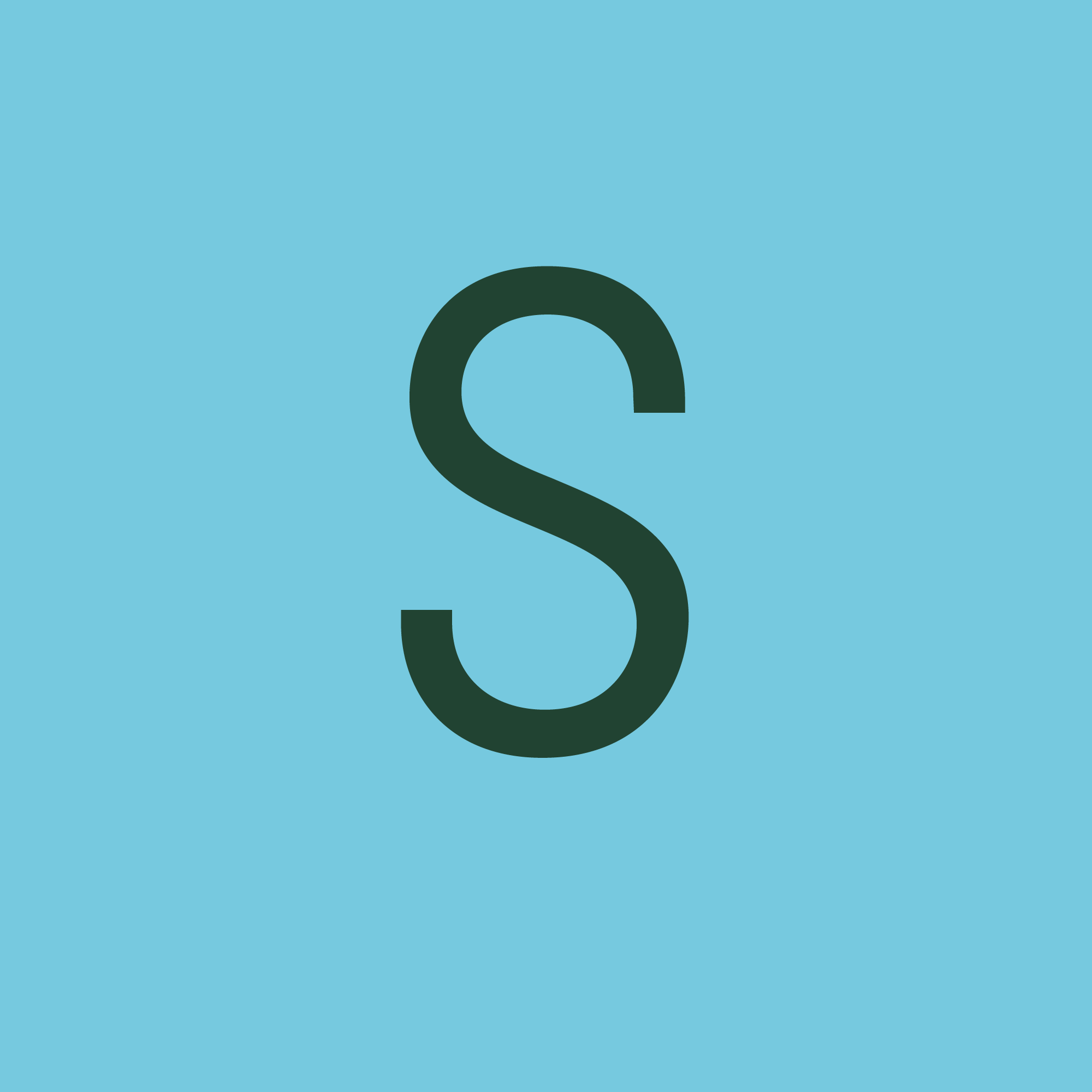 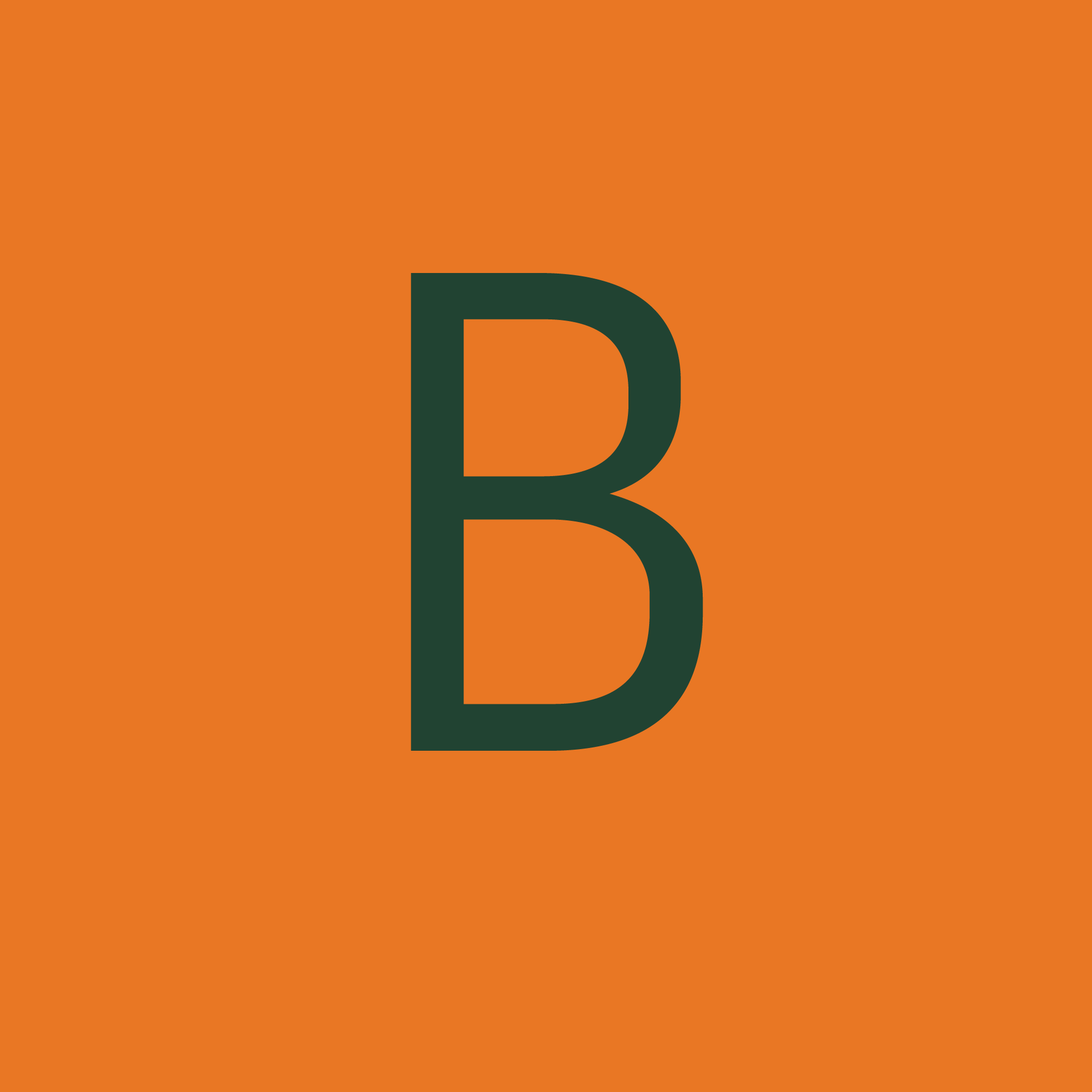 Product Navigator
Beratung am POS.
Suchen, finden, beraten – alles über Geräte & Zubehör.
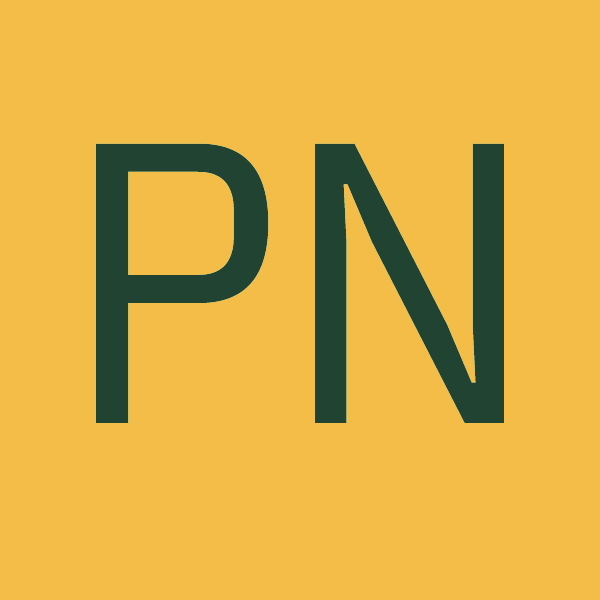 Room Survey
Aufmaß-App für Küche & Bad
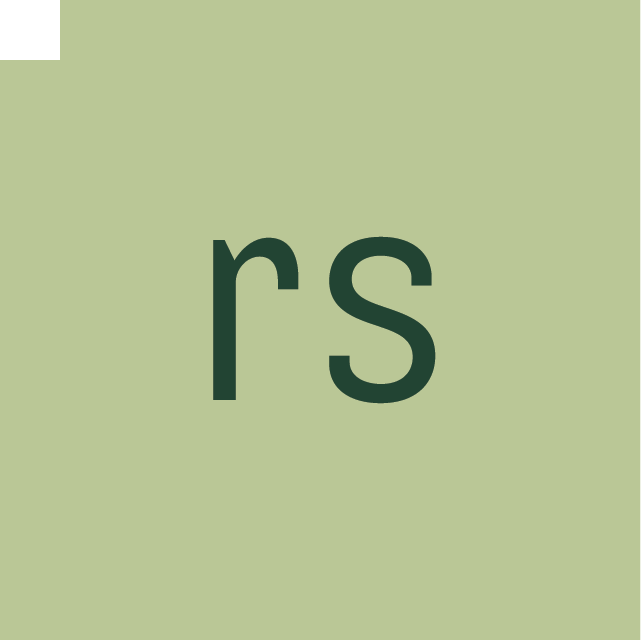 Design@Web
Onlineplanungs- werkzeug für die Kreativität Ihrer Kunden.
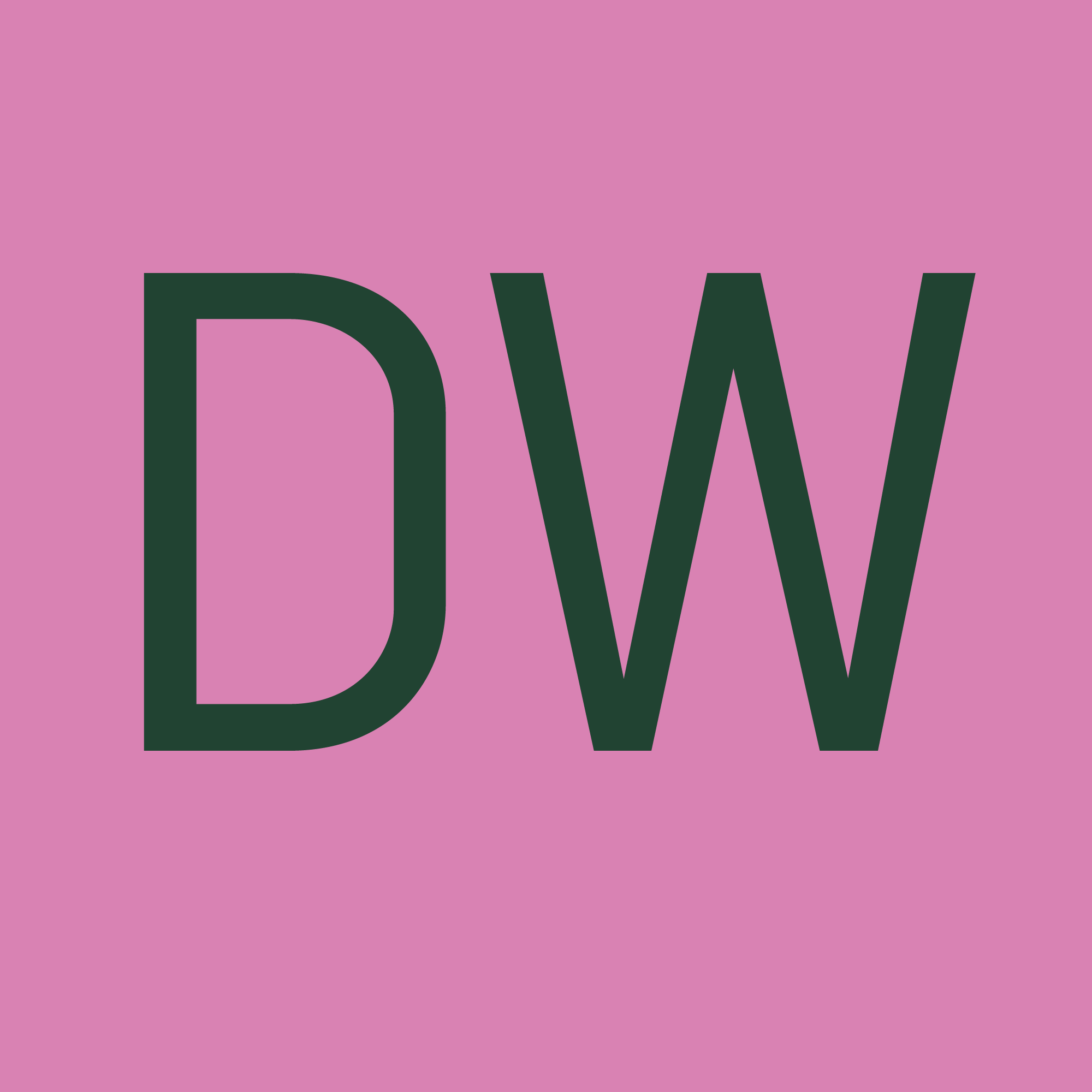 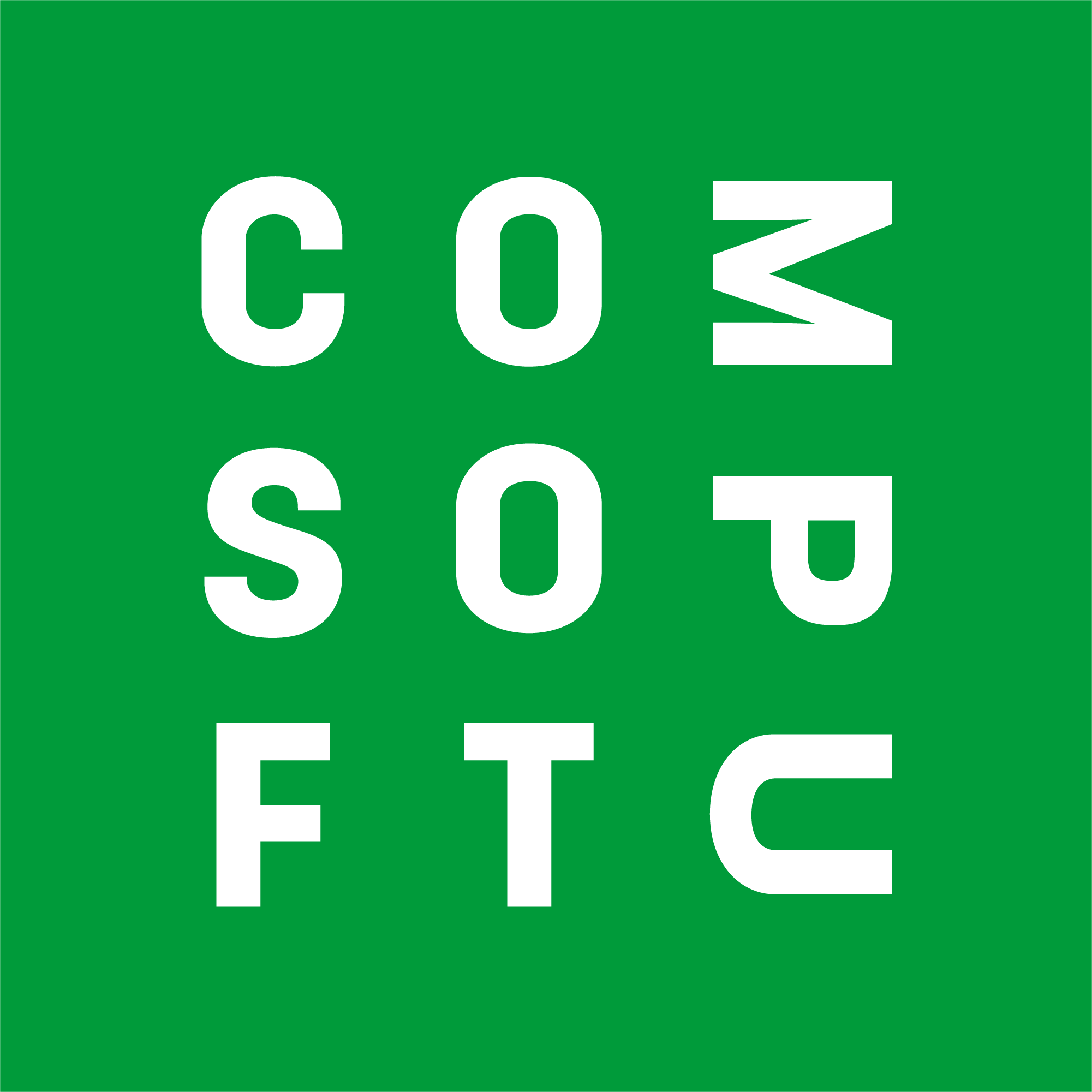 Compusoft Flex Platform All diese Schritte und Lösungen werden auf eine Online-Plattform zentralisiert. Projektübersicht, Kundenakte, Dokumentenarchiv, Lizenz- und Benutzerverwaltung an einem Ort.
[Speaker Notes: Produktübersicht Küche]
Folie 3
Tag der Küchenneuheiten
Winner Design
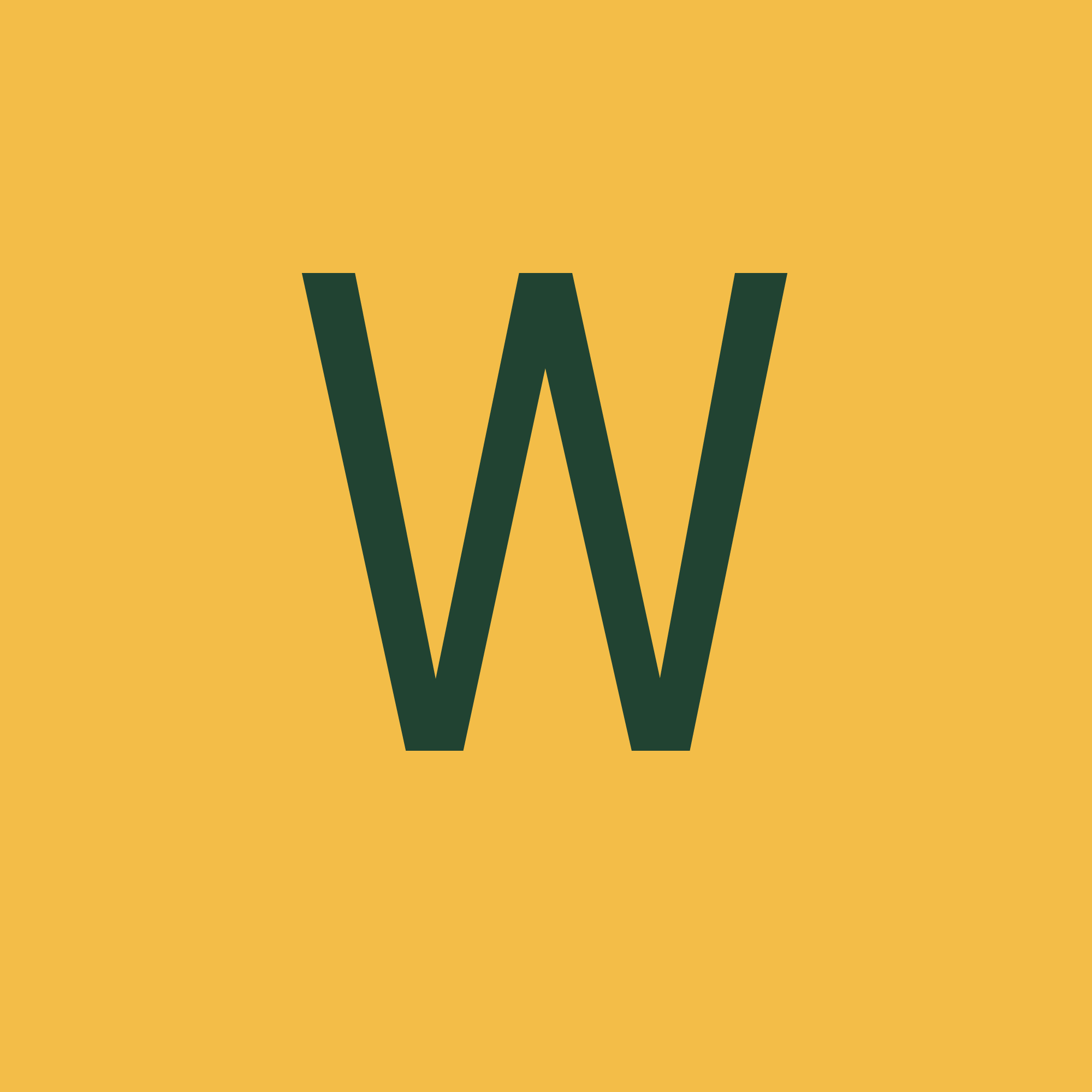 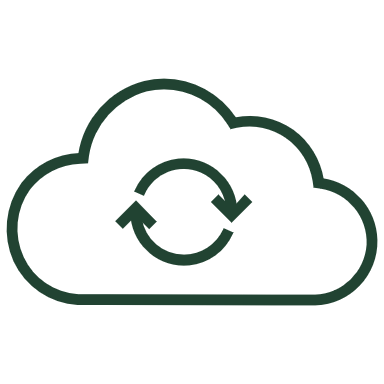 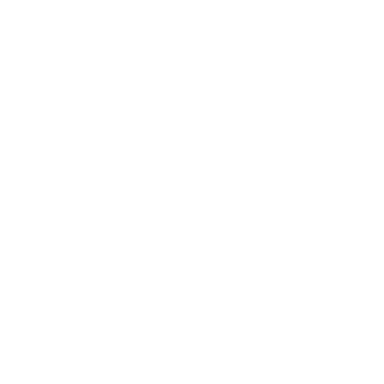 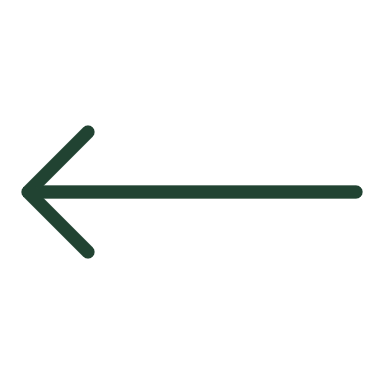 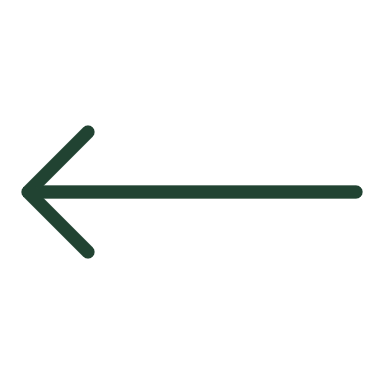 Winner Flex
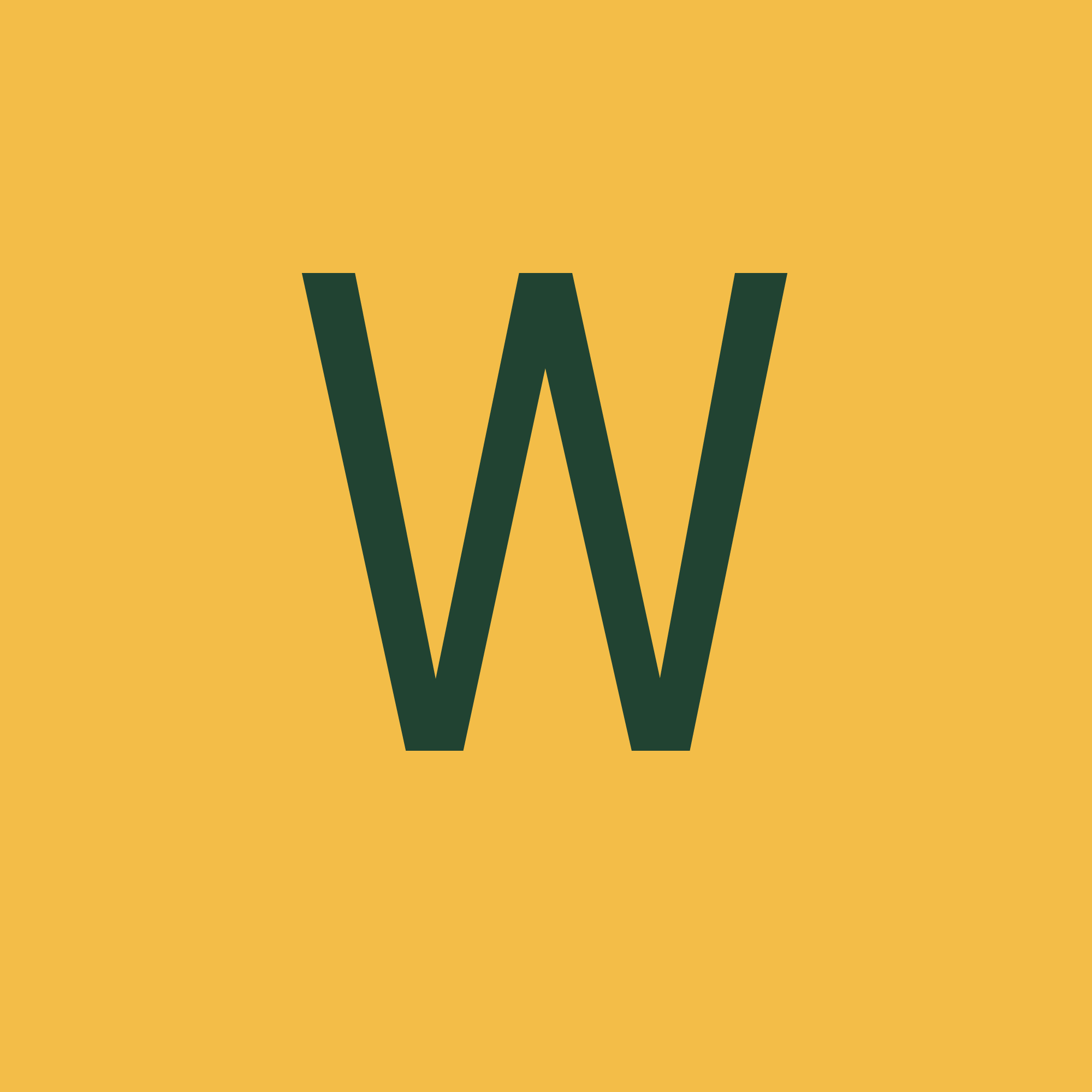 Folie 4
Tag der Küchenneuheiten
Winner Flex VideoVideo
Folie 5
Tag der Küchenneuheiten
Winner Flex Folie
Mobiles Arbeiten
Projekte, Kundendaten, Kataloge und Einstellungen werden über die Azure Cloud synchronisiert
Named User Lizenzen
Standortunabhängig auf die Daten zugreifen
Sicherer Zugang, keine Serverinvestition
Verkaufs- und Planungs-Performance 
Cloud-Plattform Flex auch über das Web verfügbar
Folie 6
Tag der Küchenneuheiten
Product NavigatorVideoVideo
Folie 7
Tag der Küchenneuheiten
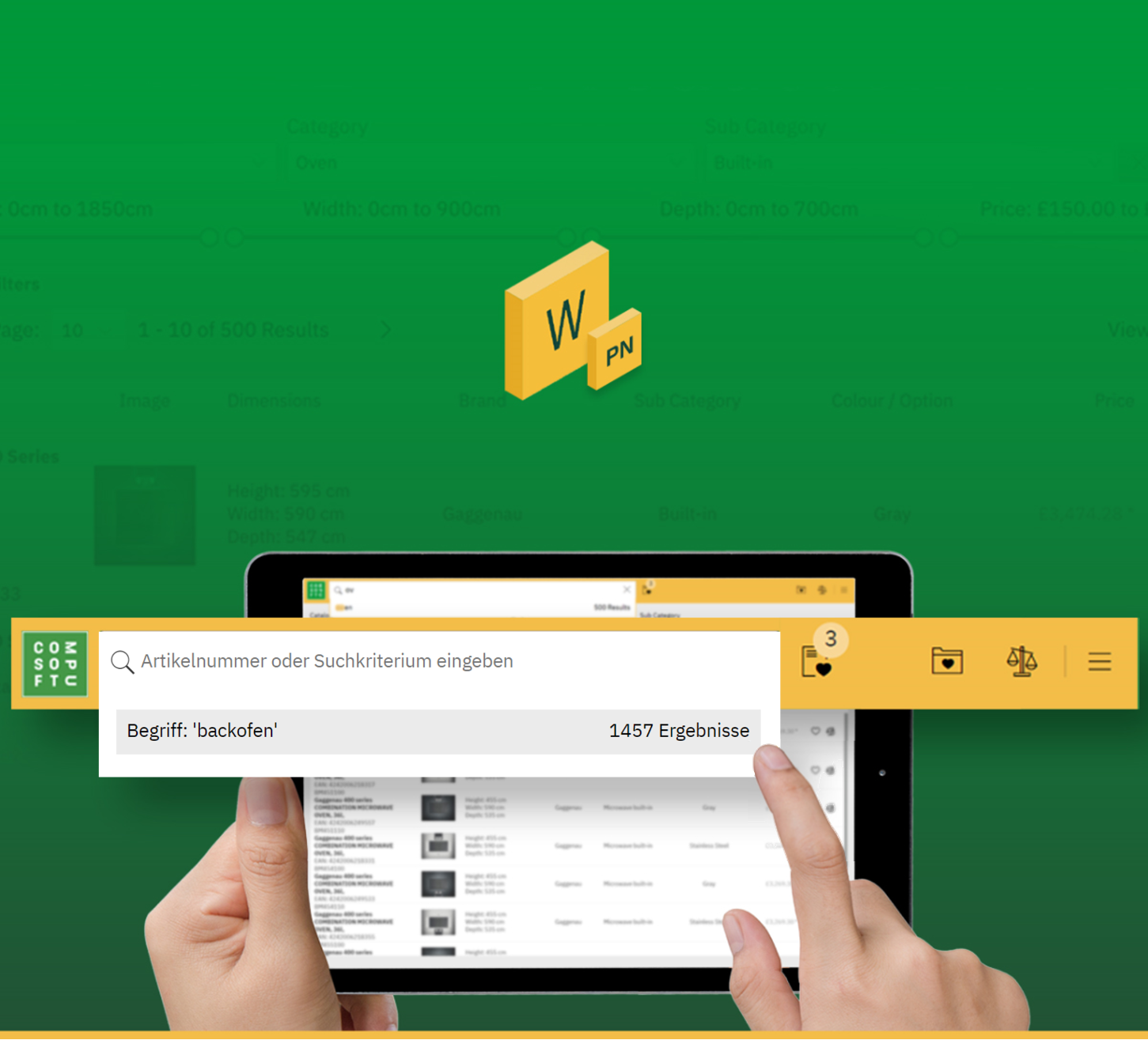 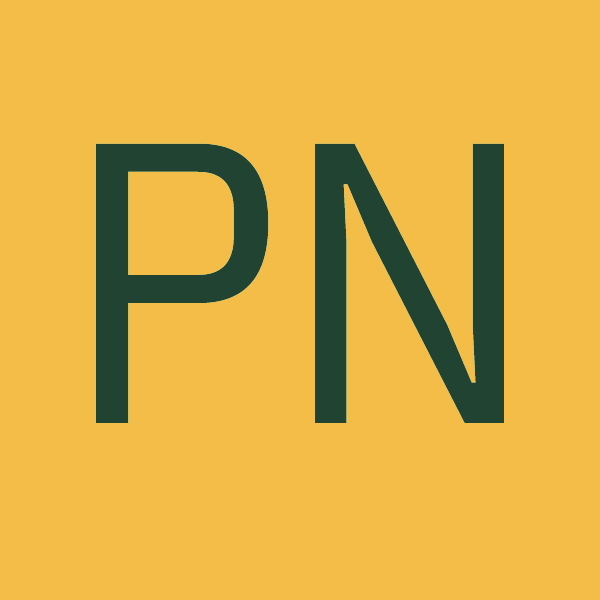 Product Navigator
Einfache und katalogübergreifende Suche.
Alle Details am POS im Blick.
Anschaulicher Artikelvergleich.
Warenkorbfunktion.
Direkte Übernahme in Winner Design.
Auf allen Geräten und von überall nutzbar.
Folie 8
Tag der Küchenneuheiten
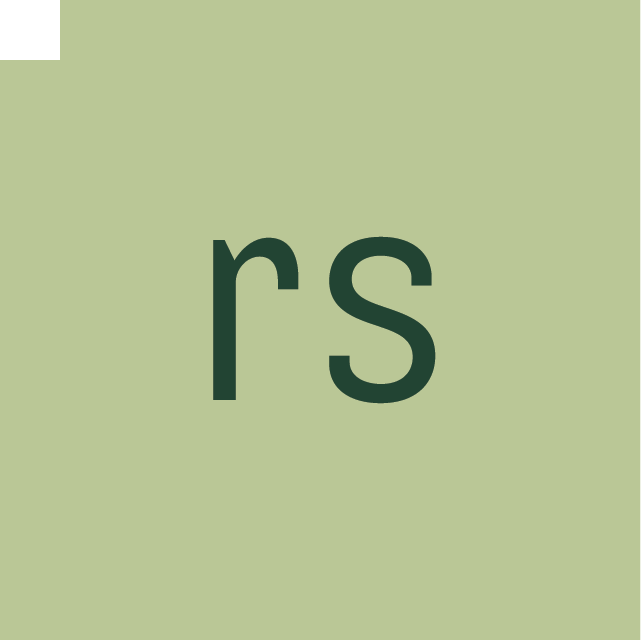 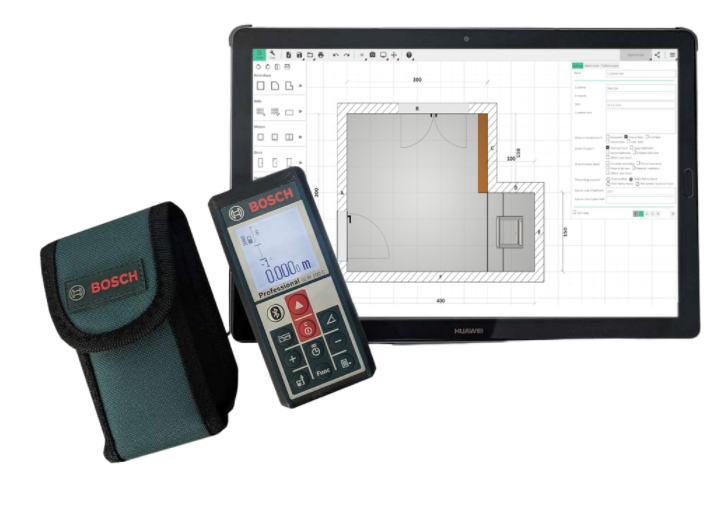 Room Survey
Mit Room Survey in wenigen einfachen Schritten das perfekte Aufmaß erstellen.
In Verbindung mit Bluetooth Lasermessgeräten.
Grundriss direkt in Winner Flex übermitteln.
Zeit einsparen & Fehler vermeiden.
Folie 9
Tag der Küchenneuheiten
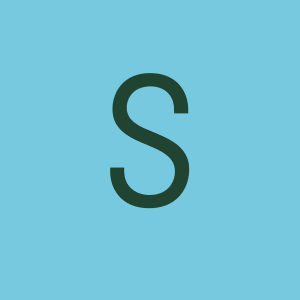 Showcase 360 Küche
Virtuelle Ausstellung (VR) zur Präsentation von Küchenplanungen.
Inspiration für Ihre Kunden. 
Einfaches Einbinden auf Ihre Webseite.
Direkte Kontaktaufnahme zu Ihnen möglich.
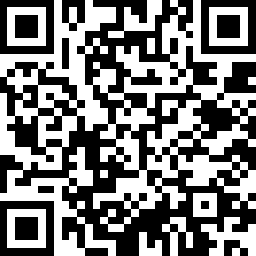 Folie 10
Tag der Küchenneuheiten
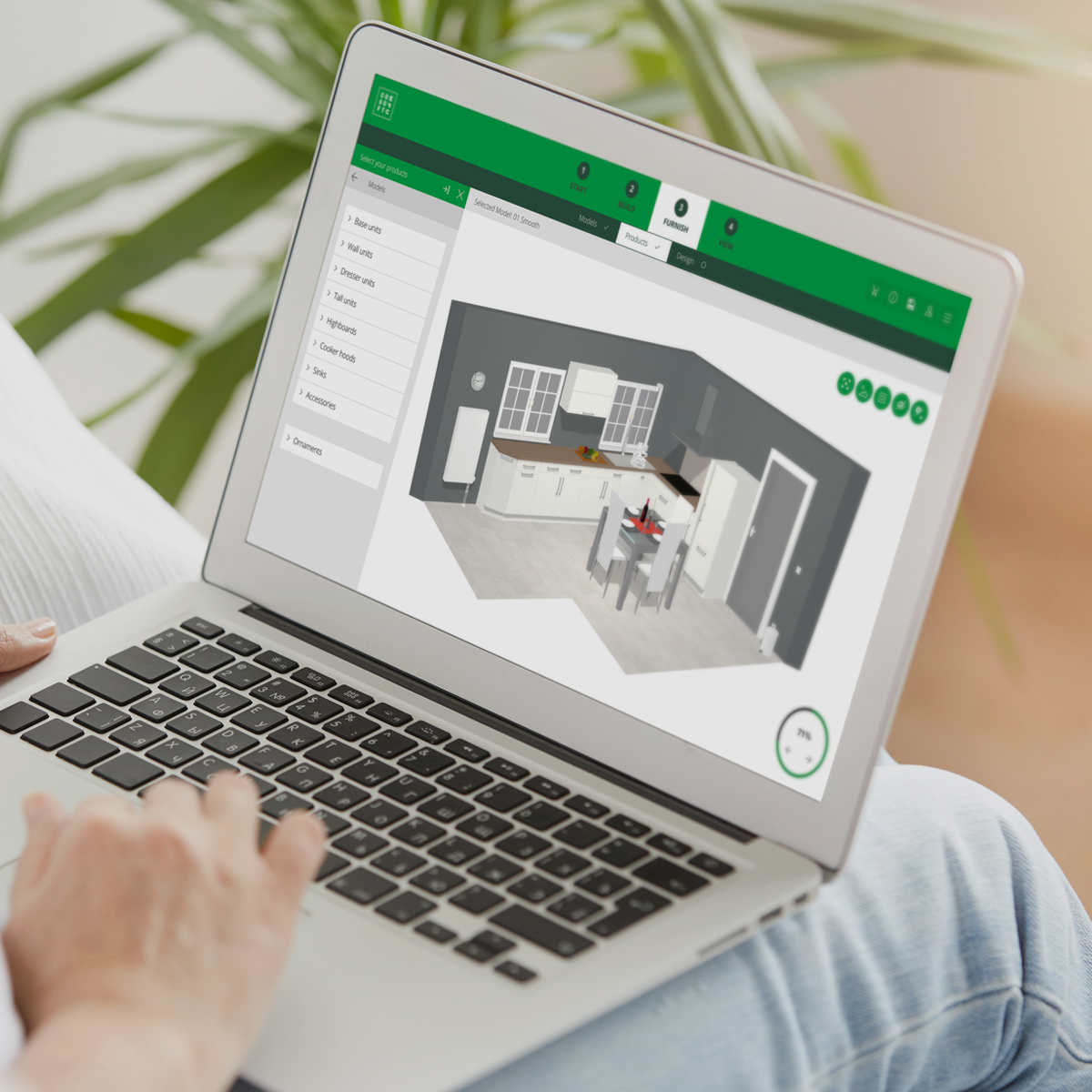 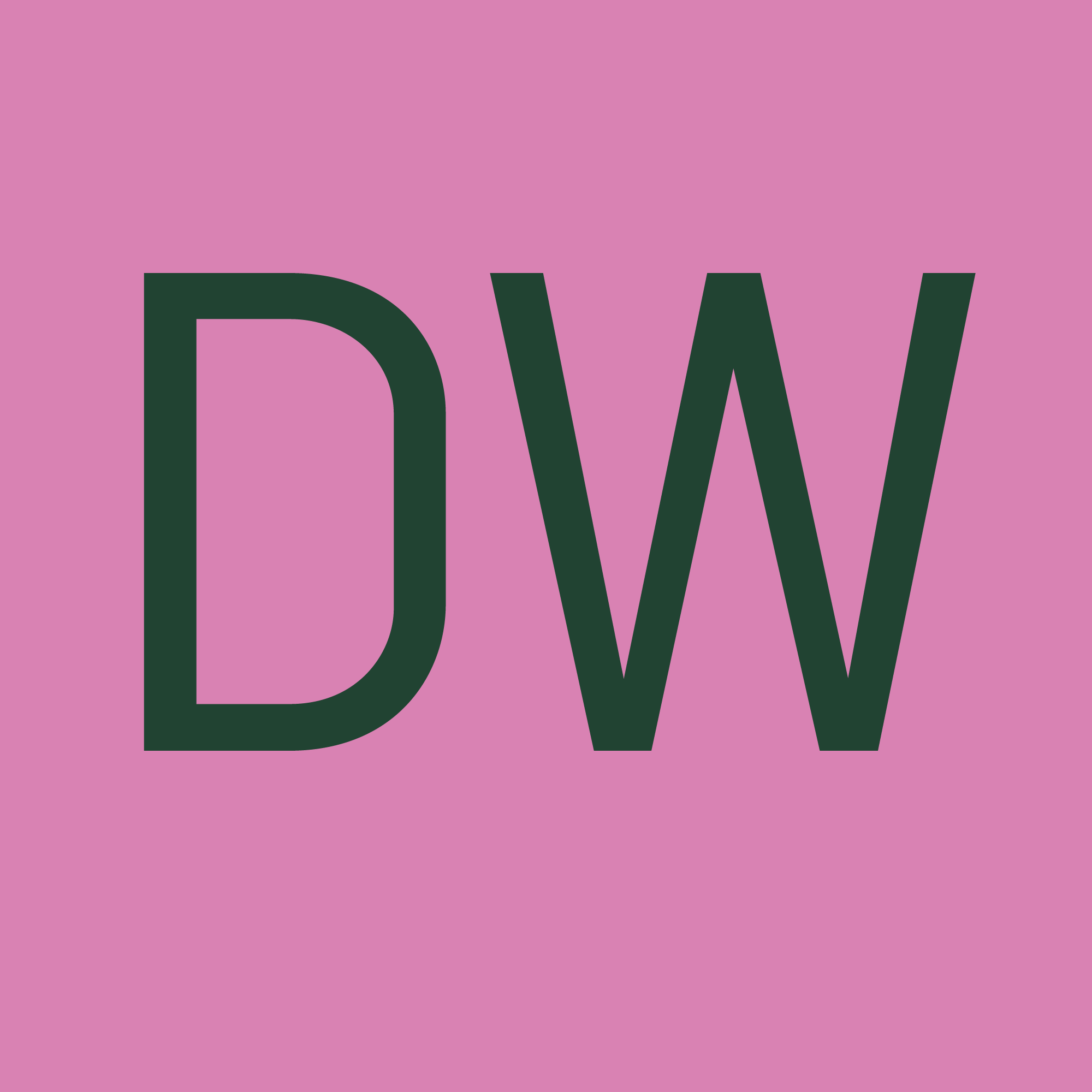 Design@Web Küche
3D-Online Küchenplaner für die Lead-Generierung.
Einfaches Einbinden auf Ihre Webseite.
Direkte Übernahme in Winner. 
746 Webplaner im Live Betrieb.
Über 8.000.000 Planungen pro Jahr.
Ende
Besuchen Sie uns auf dem Marktplatz
Benjamin Zürcher / Kay Schwarze
4. Mai 2022